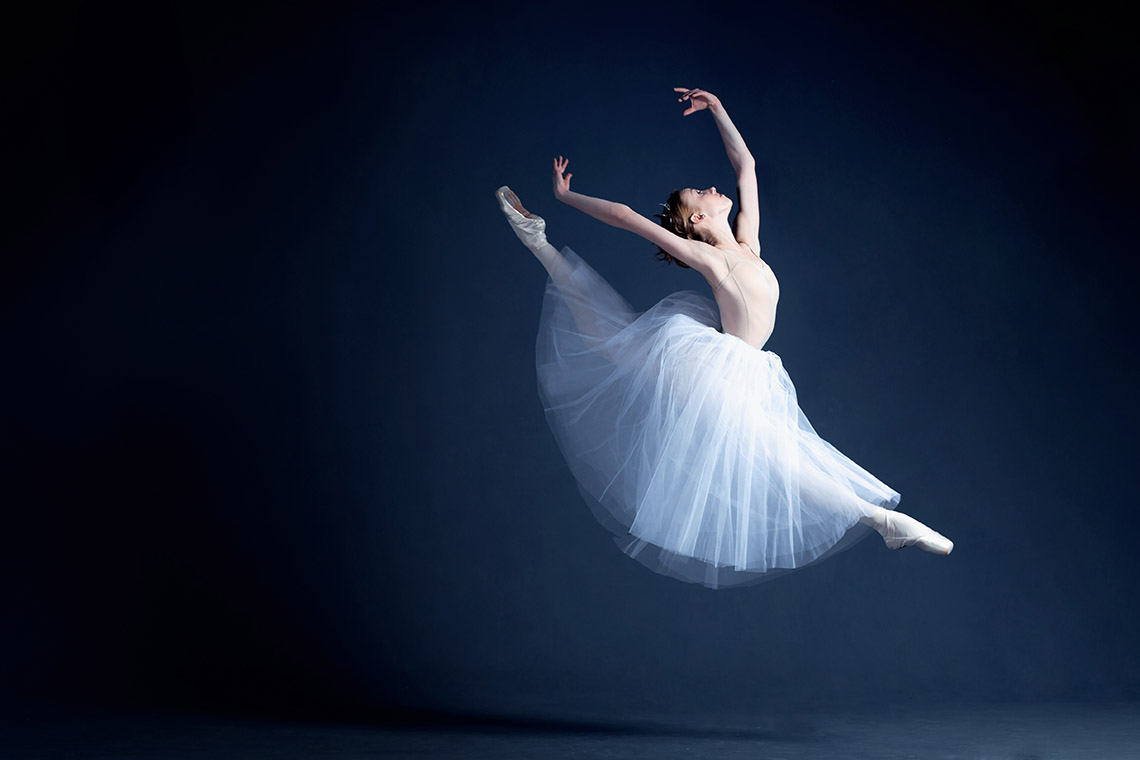 Урок музыки
«БАЛЕТ. ЕДИНСТВО МУЗЫКИ И ТАНЦА»
Учитель музыки МБОУ СОШ №25 
Озерского городского округа
Сибиркиной Е.О.
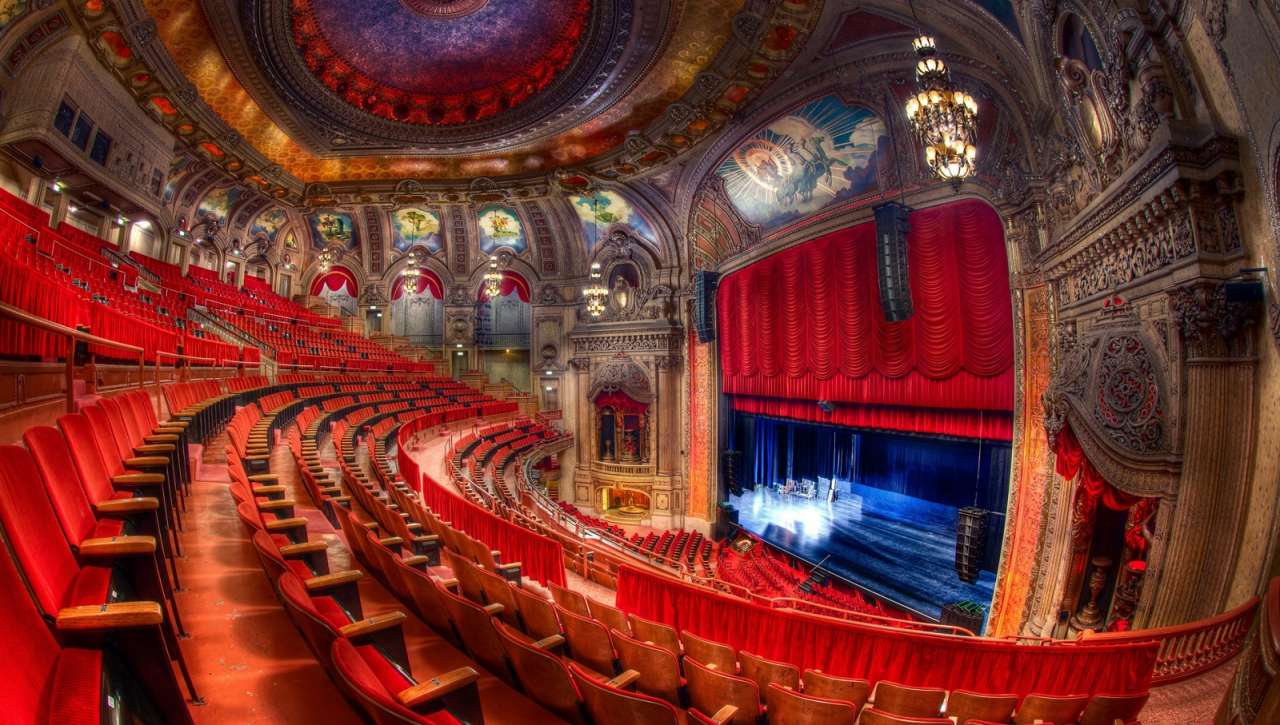 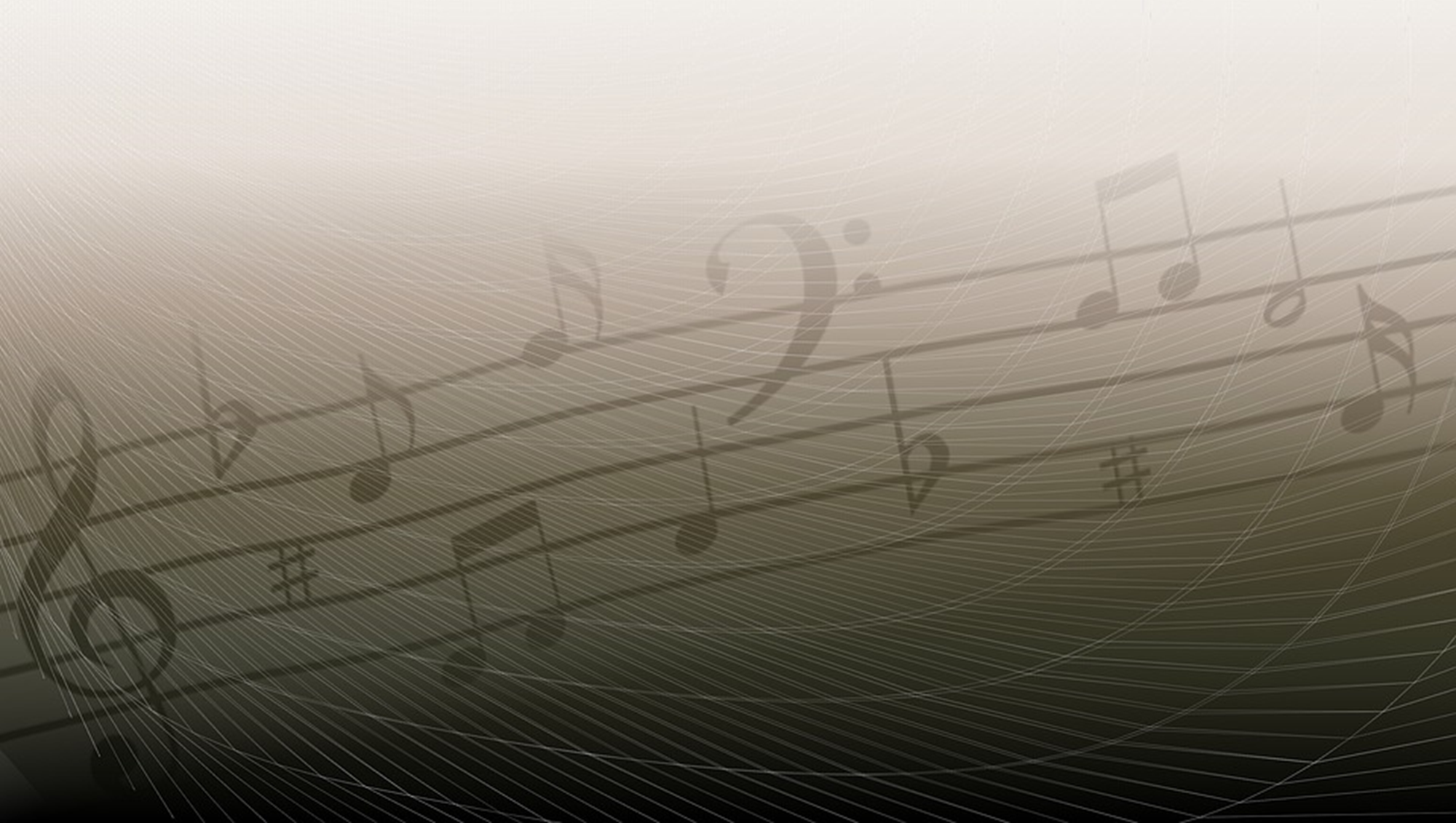 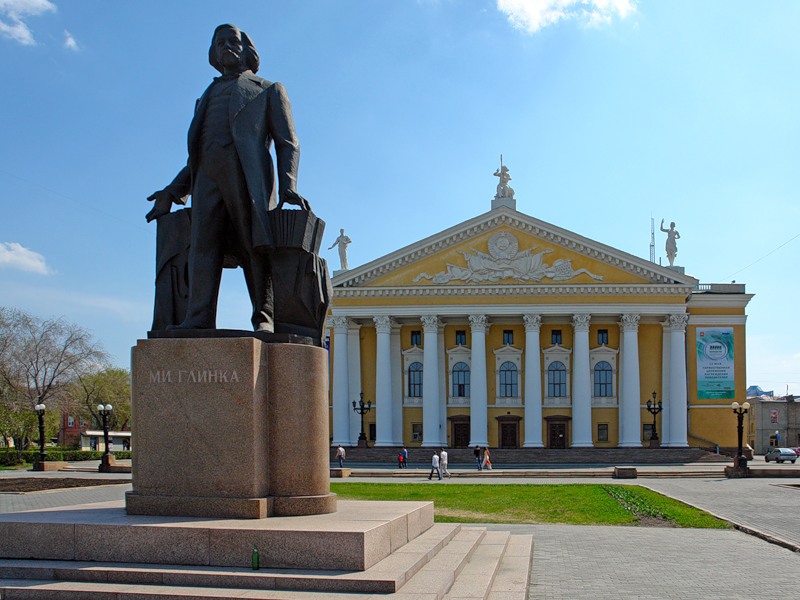 Челябинский Государственный Академический 
театр ОПЕРЫ и БАЛЕТА
им. Михаила Ивановича ГЛИНКИ
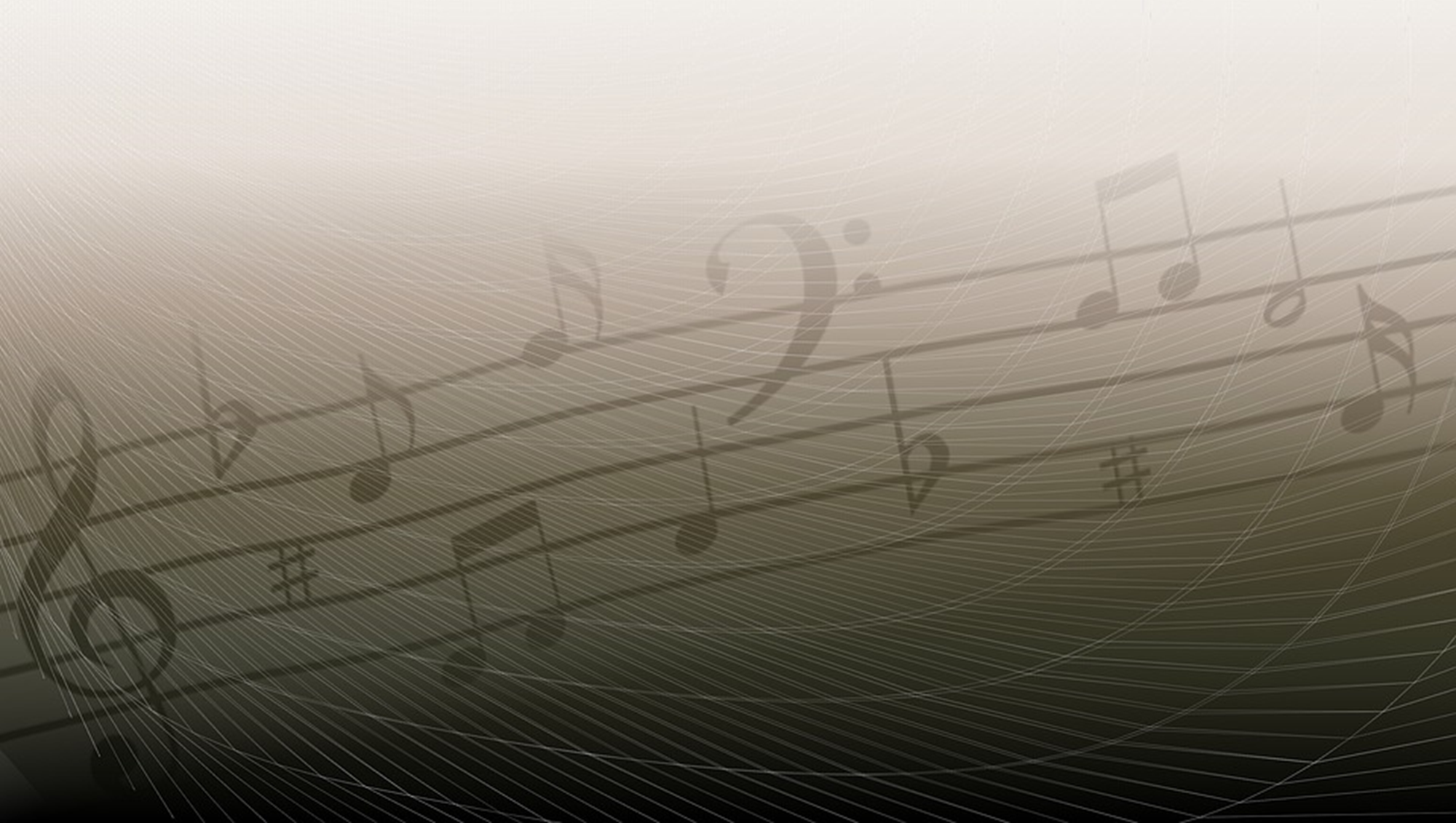 Опера «Иван Сусанин» («Жизнь за царя»)
БАЛ
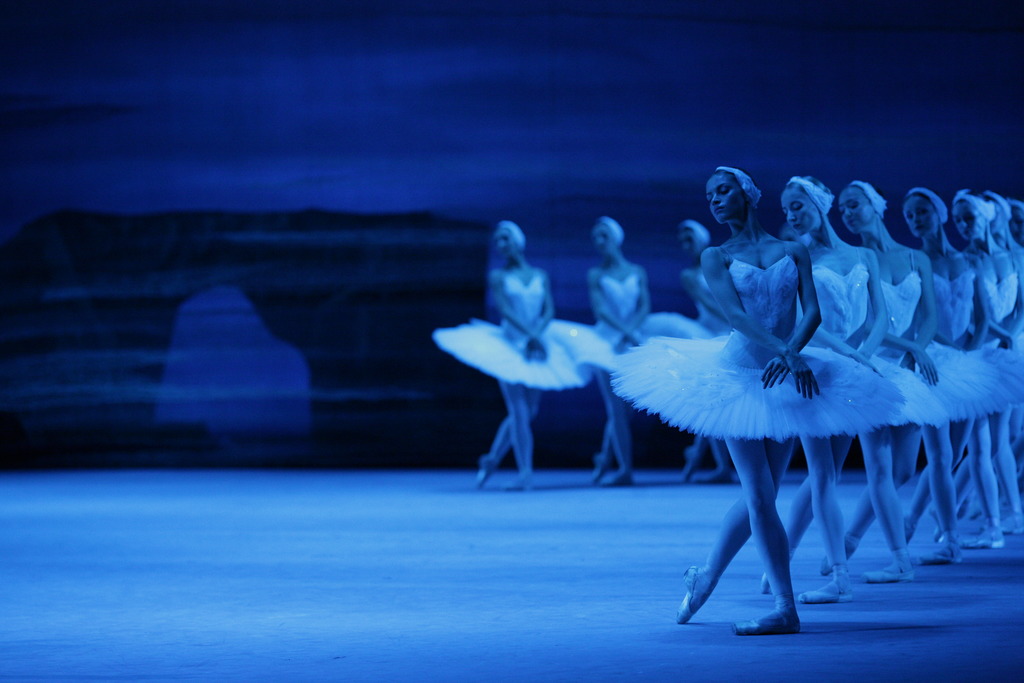 Б А Л Е Т
«танцую»
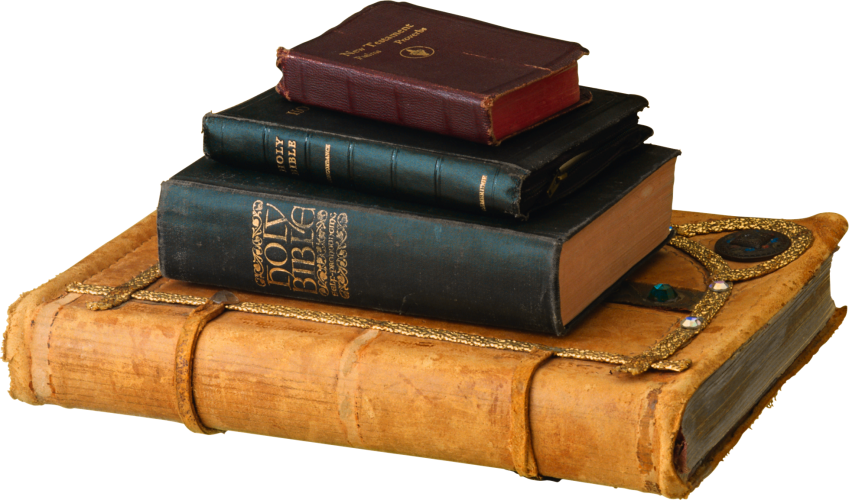 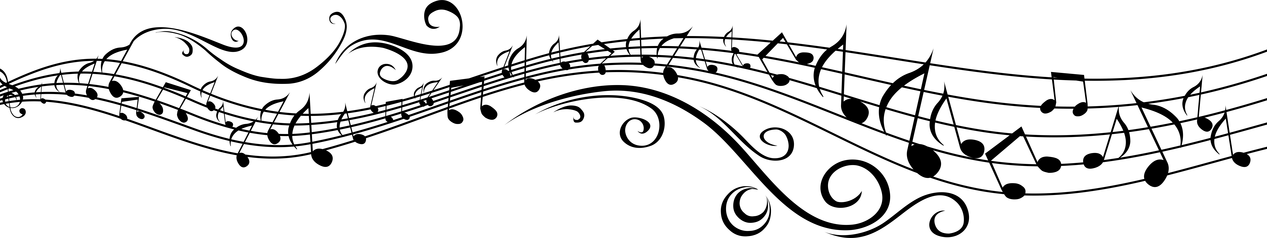 Балет «Лебединое озеро»Петр Ильич ЧАЙКОВСКИЙ
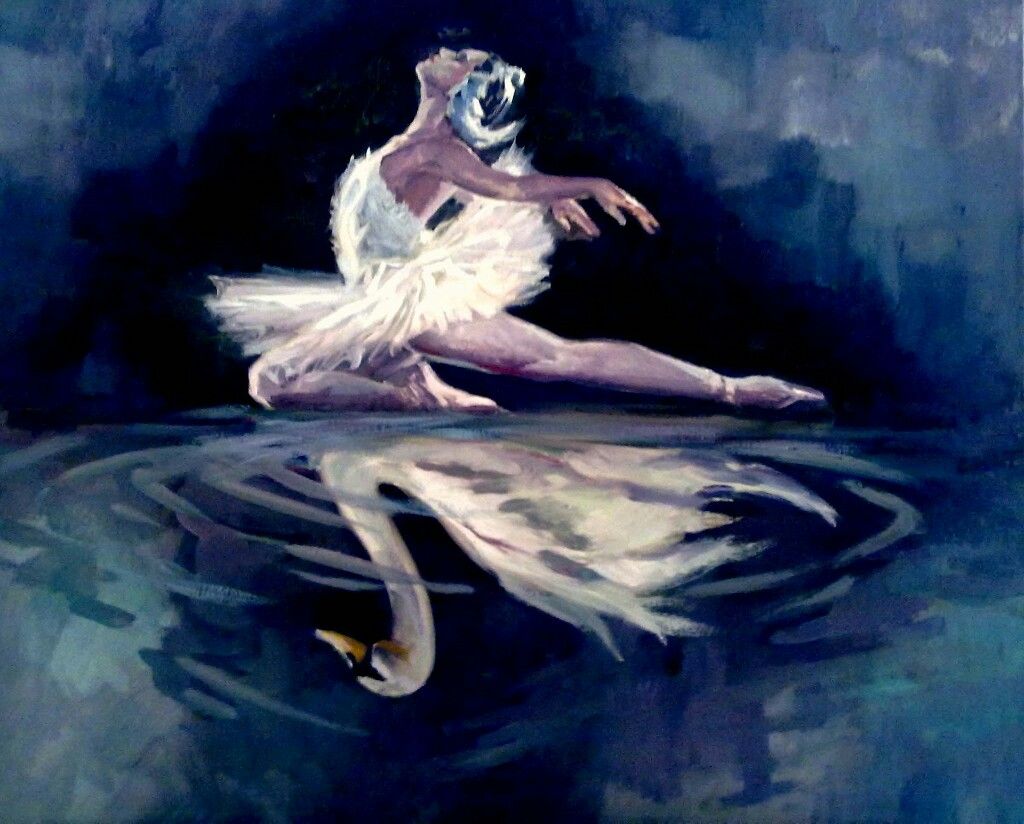 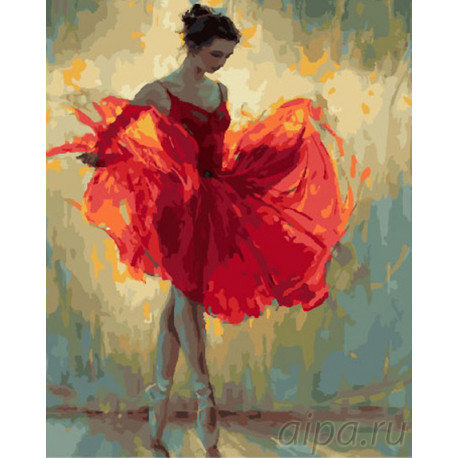 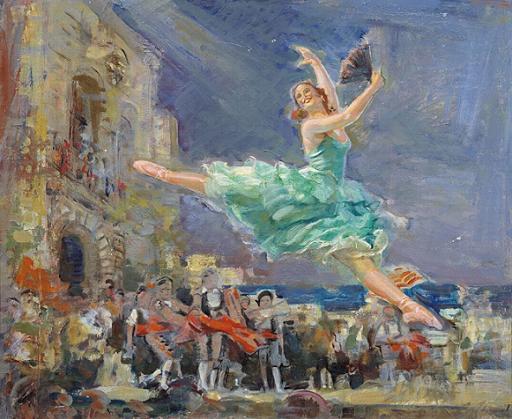 2
1
3
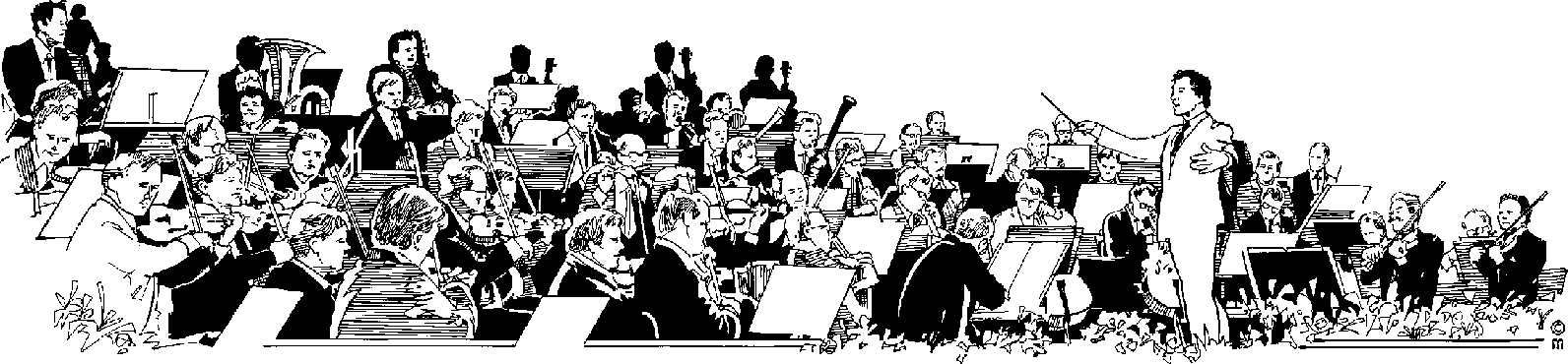 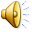 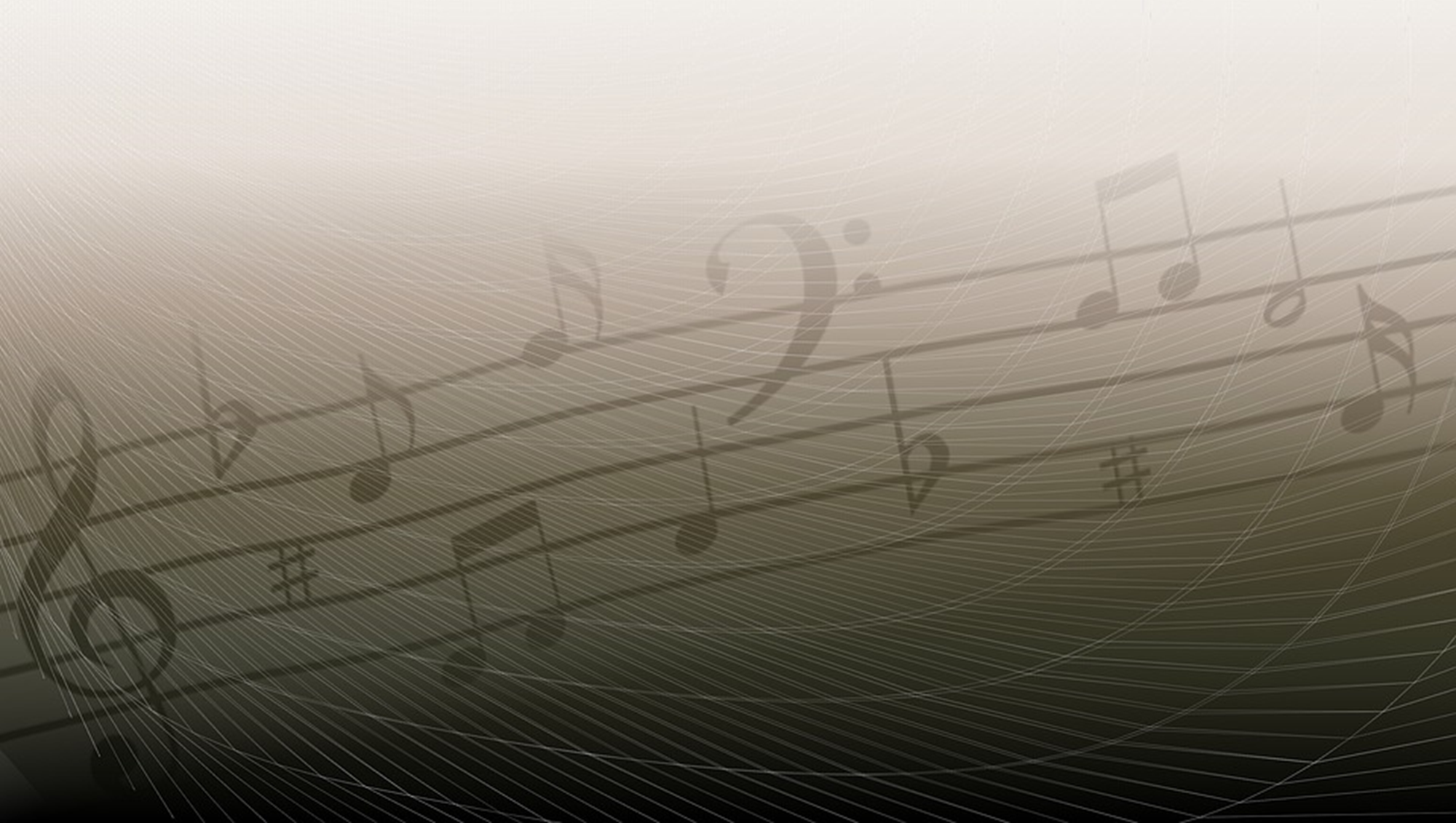 Балет «Лебединое озеро»Петр Ильич ЧАЙКОВСКИЙ
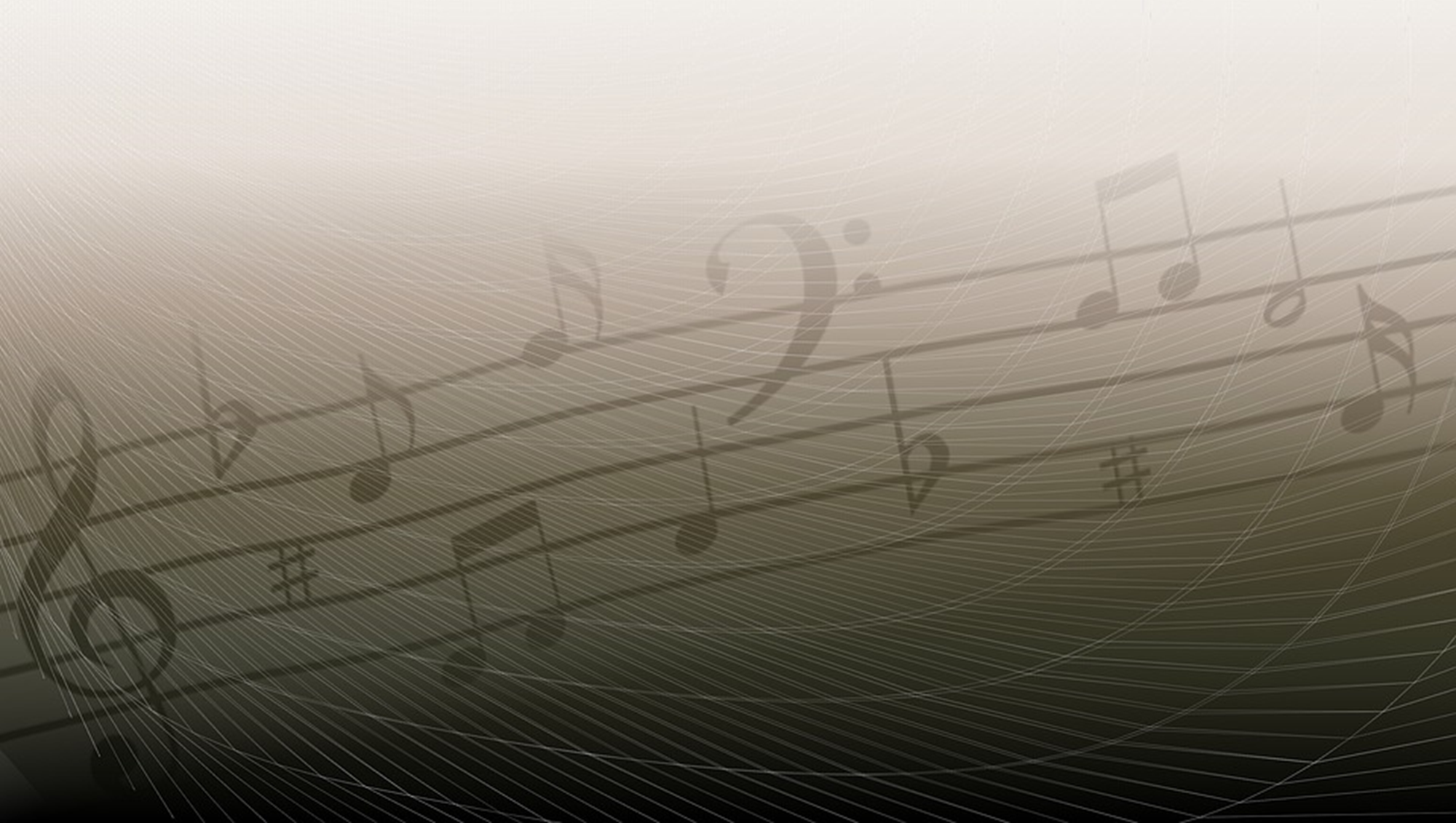 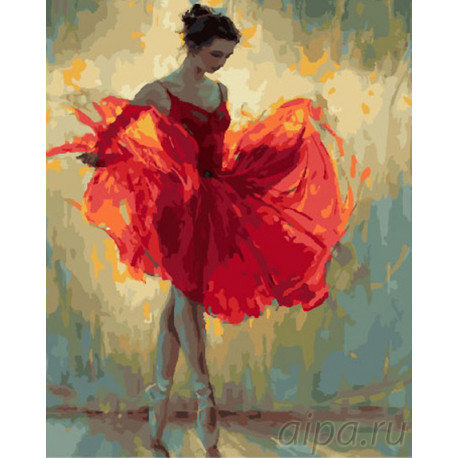 Балет «Дон Кихот»Людвиг МИНКУС
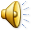 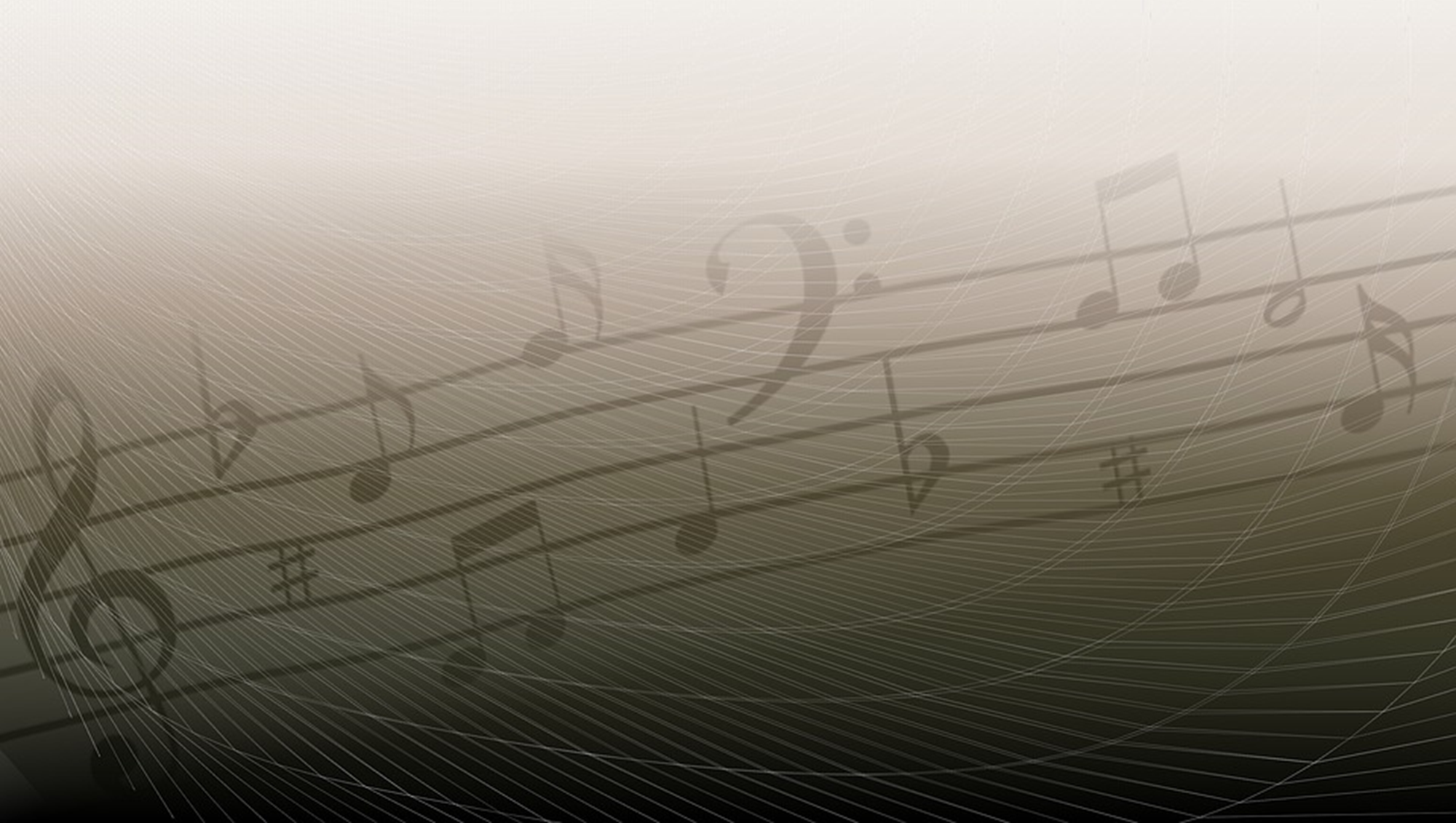 мимика
жесты
ПАНТОМИМА
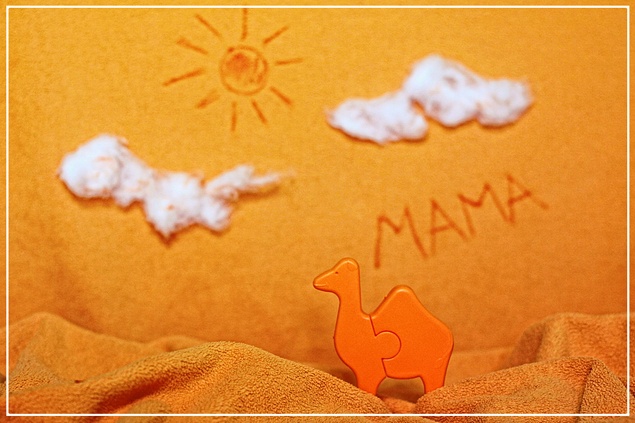 «Оранжевая песенка»
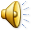 Оранжевое небо
Оранжевое море
Оранжевая зелень
Оранжевый верблюд
Оранжевые мамы
Оранжевым ребятам
Оранжевые песни
Оранжево поют
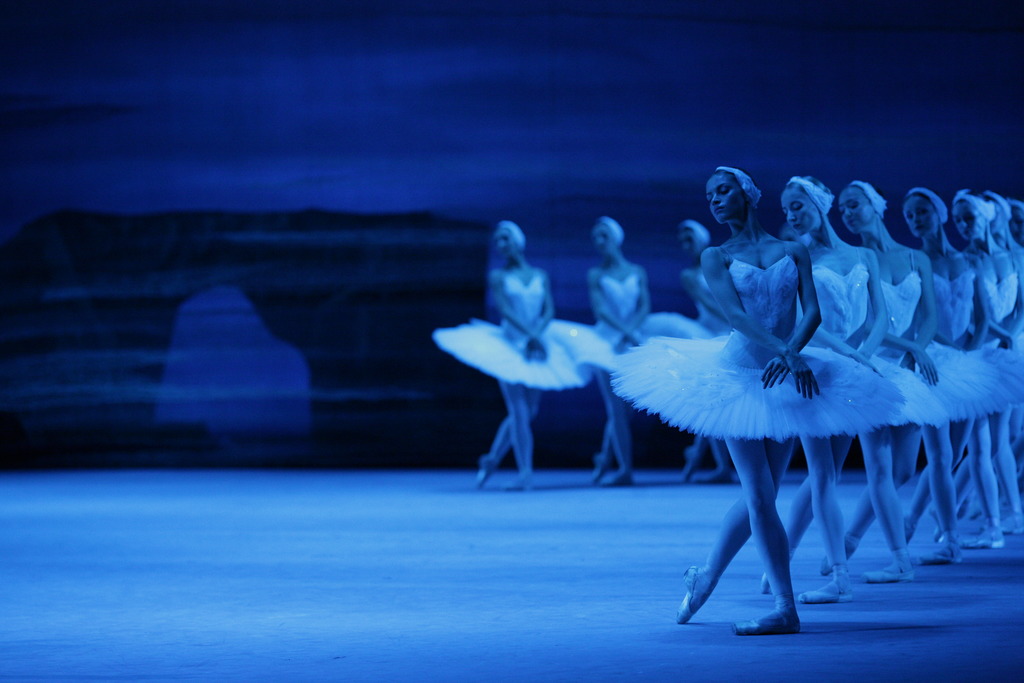 Б А Л Е Т
1. Сегодня на уроке я понял….

2. На уроке мне больше всего понравилось….

3. Теперь я знаю…
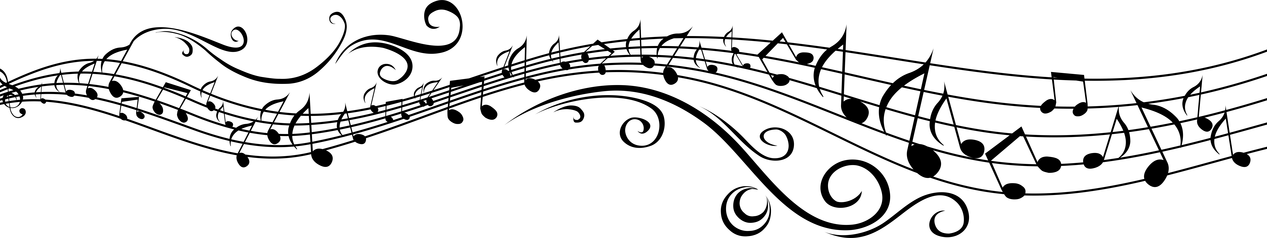 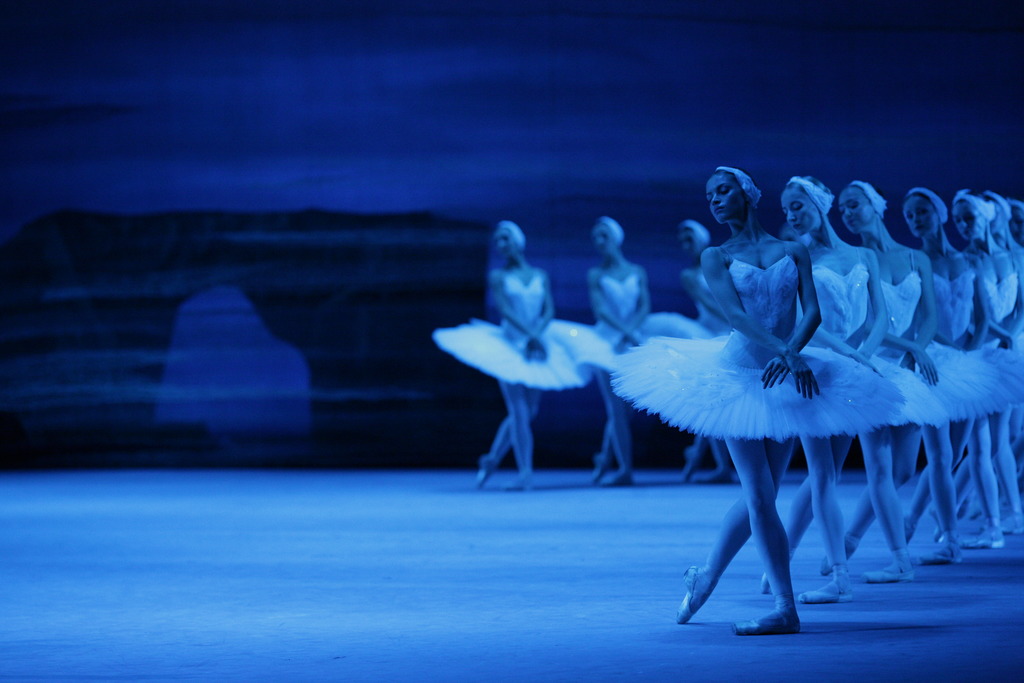 Спасибо за внимание!
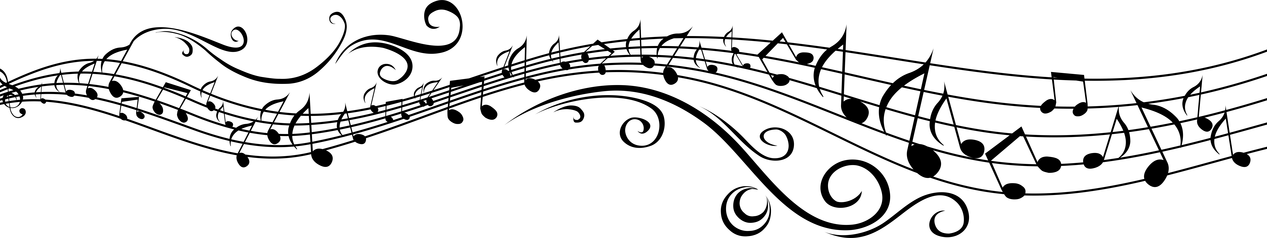